Viewing and Projection
Computer Graphics
[Speaker Notes: 2016]
Classical Viewing
2
Objectives
Introduce the classical views
Compare and contrast image formation by computer with how images have been formed by architects, artists, and engineers
Learn the benefits and drawbacks of each type of view
3
Angel: Interactive Computer Graphics 5E © Addison-Wesley 2009
Classical Viewing
Viewing requires three basic elements
One or more objects
A viewer with a projection surface
Projectors that go from the object(s) to the projection surface
Classical views are based on the relationship among these elements
The viewer picks up the object and orients it how she would like to see it
Each object is assumed to constructed from flat principal faces 
Buildings, polyhedra, manufactured objects
4
Angel: Interactive Computer Graphics 5E © Addison-Wesley 2009
Planar Geometric Projections
Standard projections project onto a plane
Projectors are lines that either
converge at a center of projection
are parallel
Such projections preserve lines
but not necessarily angles
Nonplanar projections are needed for applications such as map construction
5
Angel: Interactive Computer Graphics 5E © Addison-Wesley 2009
Classical Projections
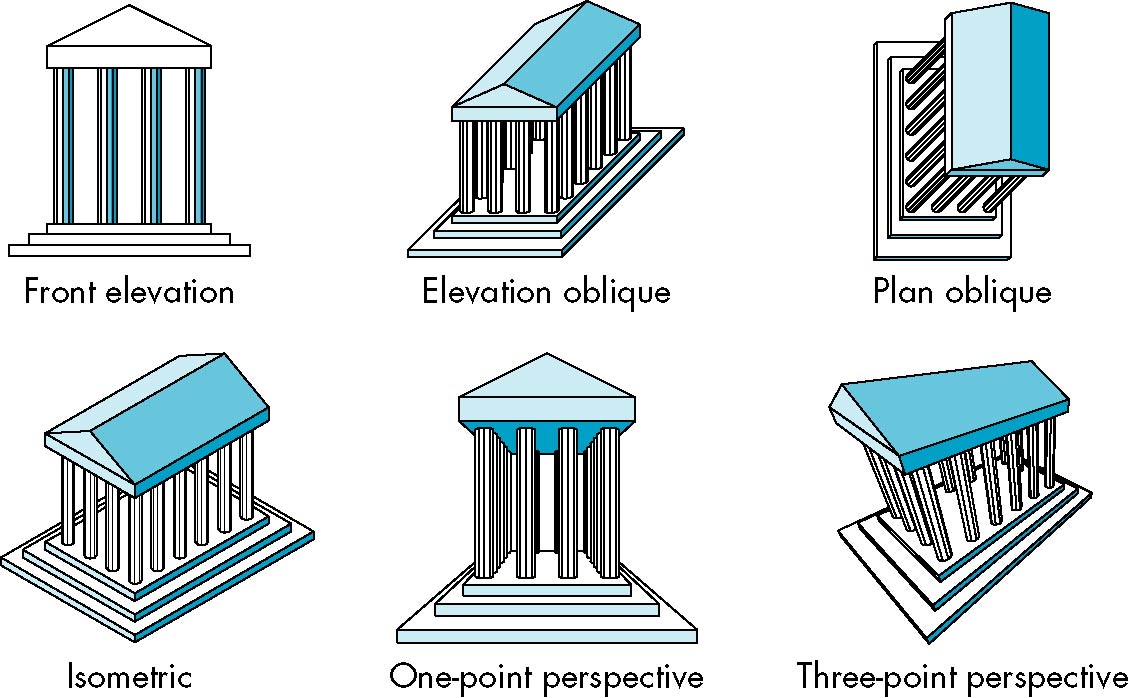 6
Angel: Interactive Computer Graphics 5E © Addison-Wesley 2009
Perspective vs Parallel
Computer graphics treats all projections the same and implements them with a single pipeline
Classical viewing developed different techniques for drawing each type of projection
Fundamental distinction is between parallel and perspective viewing even though mathematically parallel viewing is the limit of perspective viewing
7
Angel: Interactive Computer Graphics 5E © Addison-Wesley 2009
Taxonomy of Planar Geometric Projections
planar geometric projections
parallel
perspective
1 point
2 point
3 point
multiview
orthographic
axonometric
oblique
isometric
dimetric
trimetric
8
Angel: Interactive Computer Graphics 5E © Addison-Wesley 2009
Perspective Projection
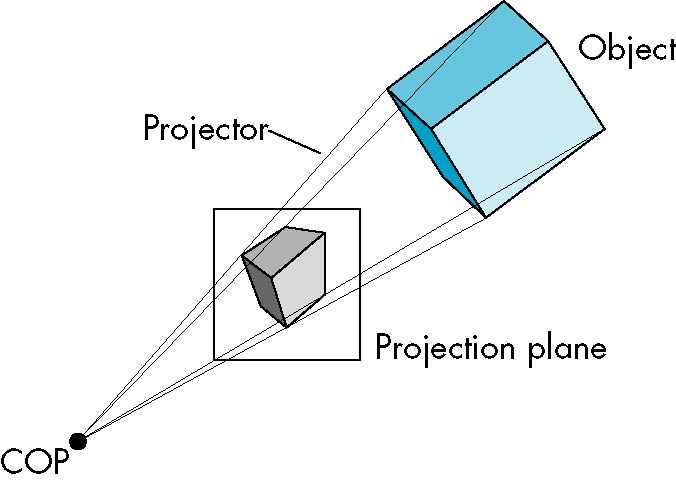 9
Angel: Interactive Computer Graphics 5E © Addison-Wesley 2009
Parallel Projection
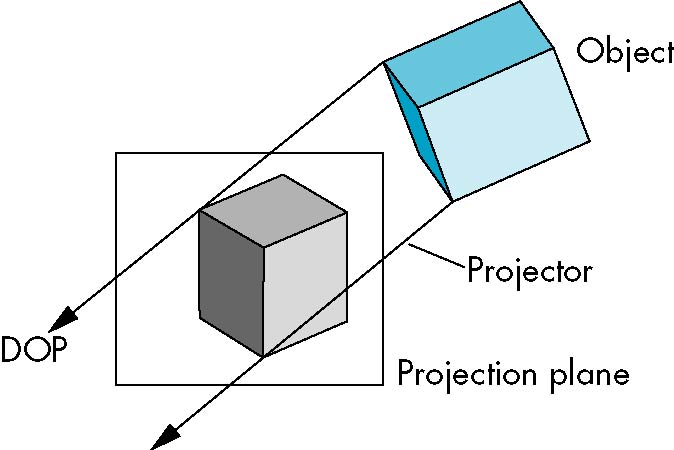 10
Angel: Interactive Computer Graphics 5E © Addison-Wesley 2009
Orthographic Projection
Projectors are orthogonal to projection surface
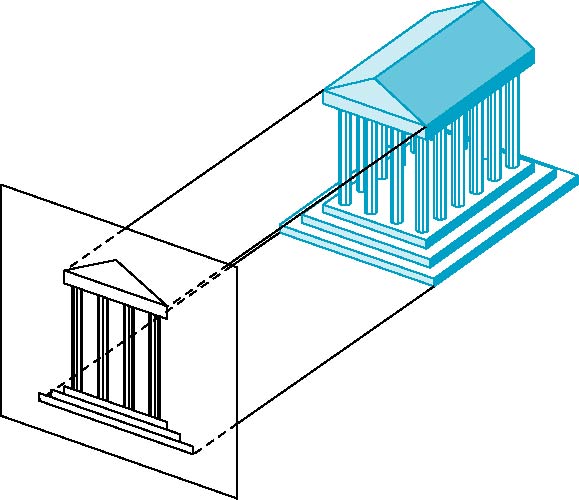 11
Angel: Interactive Computer Graphics 5E © Addison-Wesley 2009
Multiview Orthographic Projection
Projection plane parallel to principal face
Usually form front, top, side views
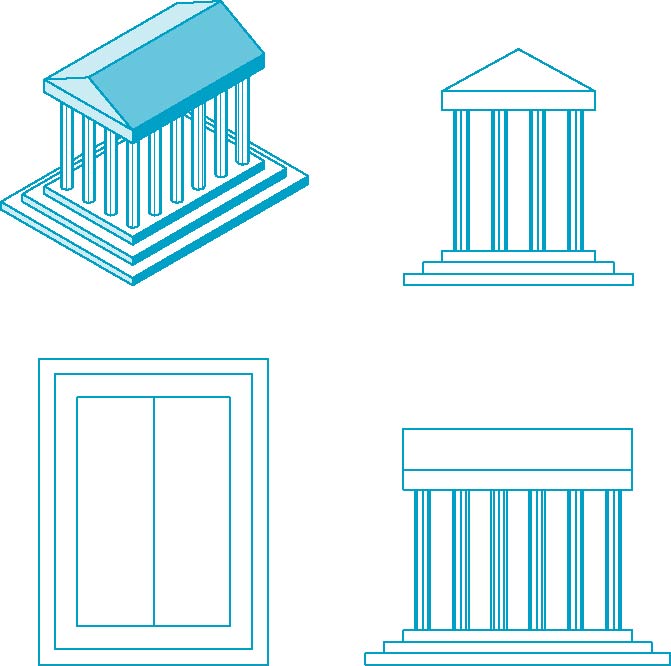 isometric (not multiview
orthographic view)
front
in CAD and  architecture, 
we often display three 
multiviews plus isometric
side
top
12
Angel: Interactive Computer Graphics 5E © Addison-Wesley 2009
Advantages and Disadvantages
Preserves both distances and angles
Shapes preserved
Can be used for measurements
Building plans
Manuals
Cannot see what object really looks like because many surfaces hidden from view
Often we add the isometric
13
Angel: Interactive Computer Graphics 5E © Addison-Wesley 2009
Axonometric Projections
Allow projection plane to move relative to object
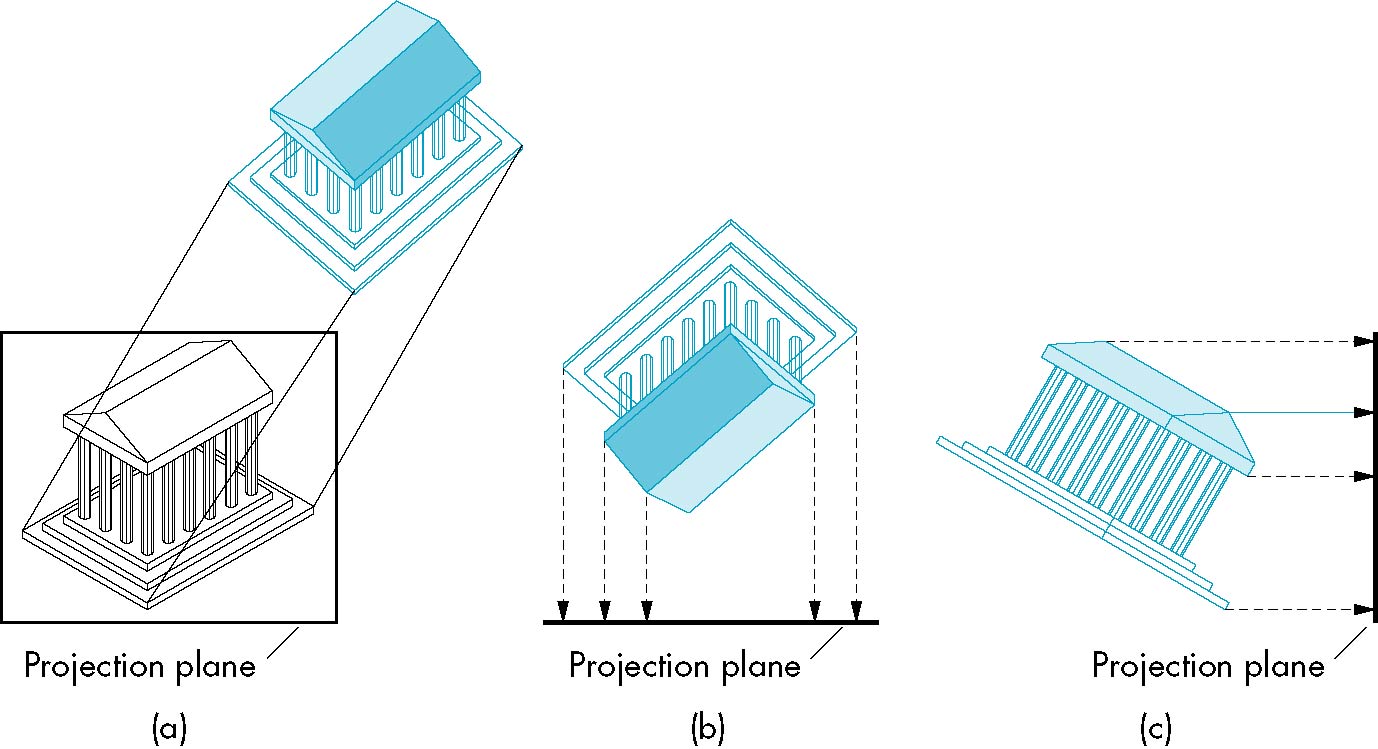 classify by how many angles of
a corner of a projected cube are 
the same

none: trimetric
two: dimetric
three: isometric
q 1
q 2
q 3
14
Angel: Interactive Computer Graphics 5E © Addison-Wesley 2009
Types of Axonometric Projections
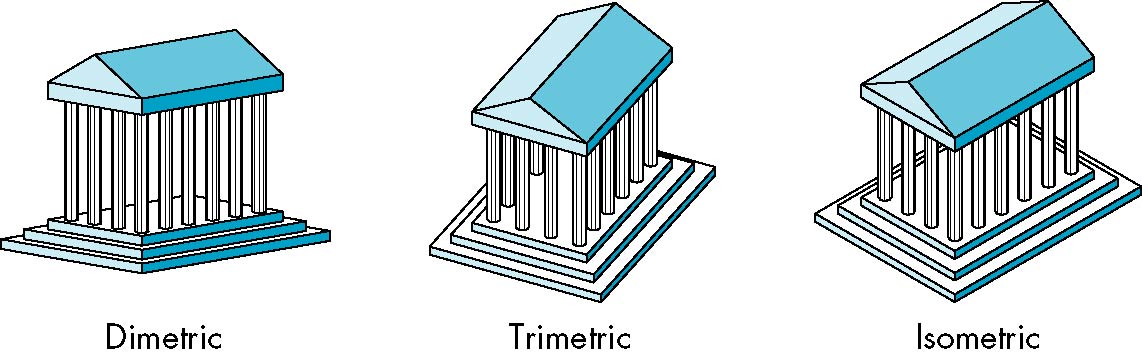 Angel: Interactive Computer Graphics 5E © Addison-Wesley 2009
15
Advantages and Disadvantages
Lines are scaled (foreshortened) but can find scaling factors
Lines preserved but angles are not
Projection of a circle in a plane not parallel to the projection plane is an ellipse
Can see three principal faces of a box-like object
Some optical illusions possible
Parallel lines appear to diverge
Does not look real because far objects are scaled the same as near objects
Used in CAD applications
16
Angel: Interactive Computer Graphics 5E © Addison-Wesley 2009
Oblique Projection
Arbitrary relationship between projectors and projection plane
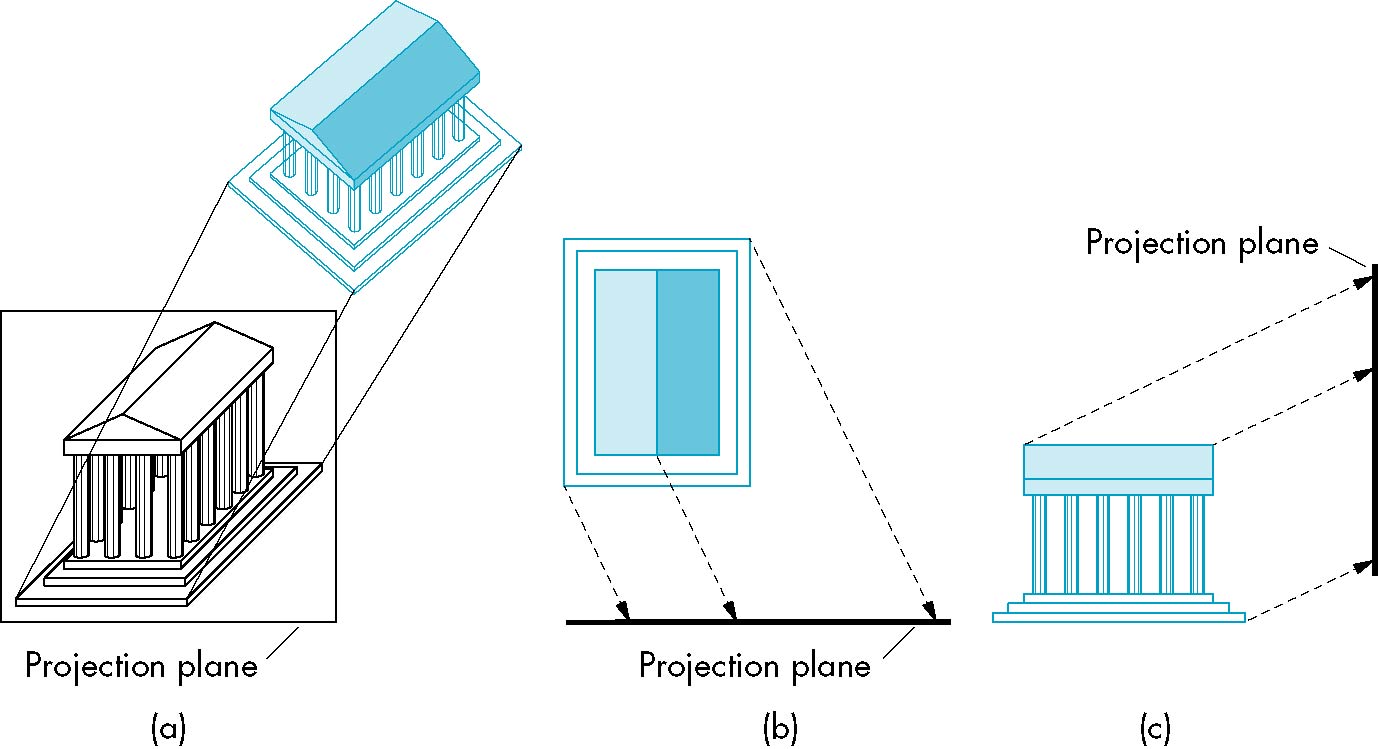 17
Angel: Interactive Computer Graphics 5E © Addison-Wesley 2009
Advantages and Disadvantages
Can pick the angles to emphasize a particular face
Architecture: plan oblique, elevation oblique
Angles in faces parallel to projection plane are preserved while we can still see “around” side



In physical world, cannot create with simple camera; possible with bellows camera or special lens (architectural)
18
Angel: Interactive Computer Graphics 5E © Addison-Wesley 2009
Tilt–shift photography
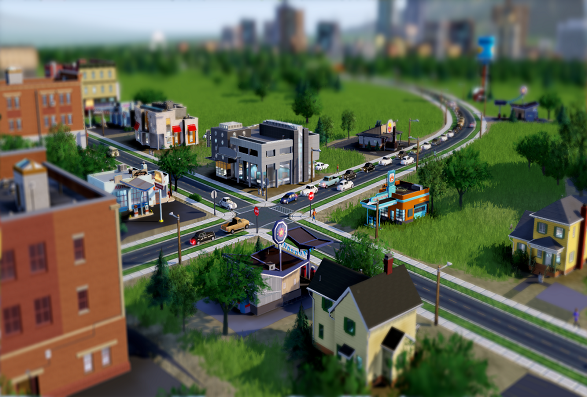 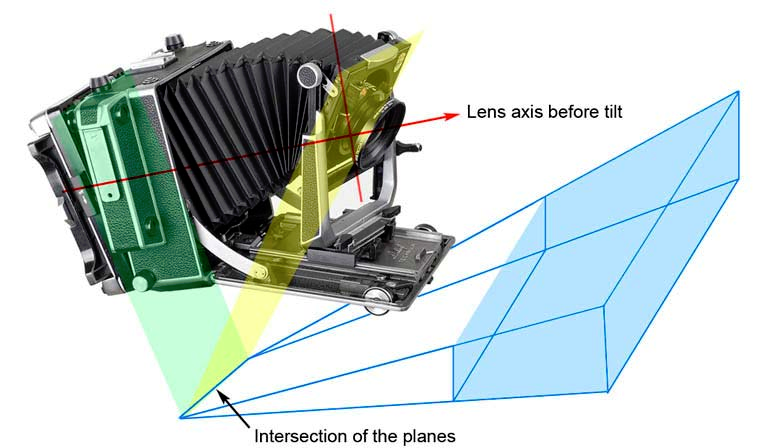 (photo by http://www.luminous-landscape.com/tutorials/focusing-ts.shtml)
Simcity EA
Perspective Projection
Projectors coverge at center of projection
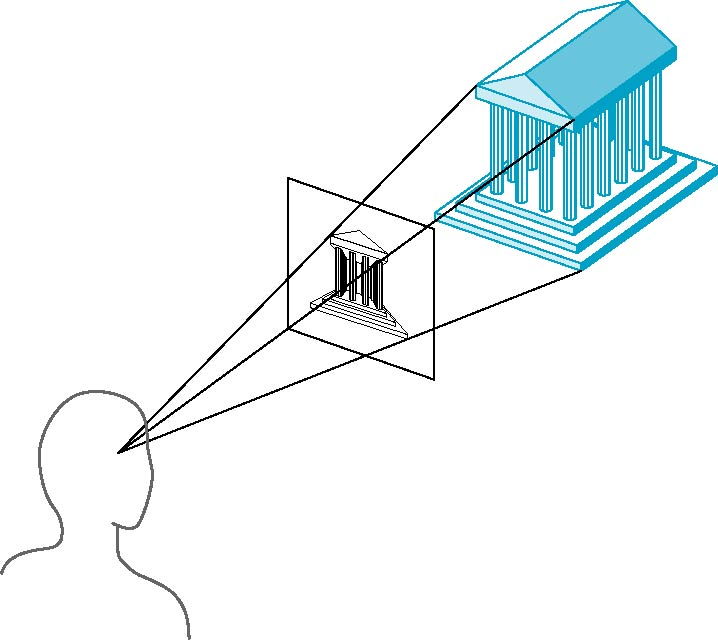 20
Angel: Interactive Computer Graphics 5E © Addison-Wesley 2009
Vanishing Points
Parallel lines (not parallel to the projection plan) on the object converge at a single point in the projection (the vanishing point) 
Drawing simple perspectives by hand uses these vanishing point(s)
vanishing point
21
Angel: Interactive Computer Graphics 5E © Addison-Wesley 2009
Three-Point Perspective
No principal face parallel to projection plane
Three vanishing points for cube
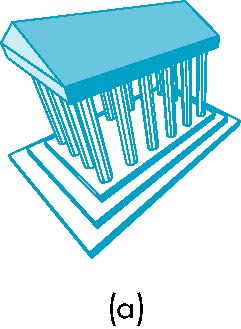 22
Angel: Interactive Computer Graphics 5E © Addison-Wesley 2009
Two-Point Perspective
On principal direction parallel to projection plane
Two vanishing points for cube
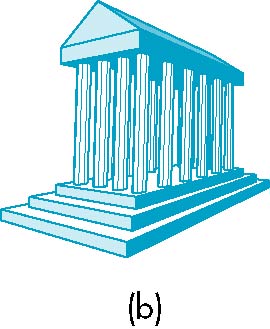 23
Angel: Interactive Computer Graphics 5E © Addison-Wesley 2009
One-Point Perspective
One principal face parallel to projection plane
One vanishing point for cube
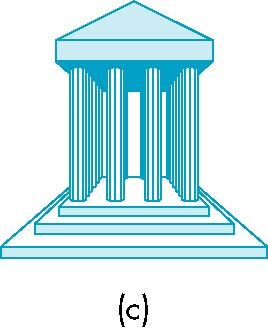 24
Angel: Interactive Computer Graphics 5E © Addison-Wesley 2009
Advantages and Disadvantages
Objects further from viewer are projected smaller than the same sized objects closer to the viewer (diminution)
Looks realistic
Equal distances along a line are not projected into equal distances (nonuniform foreshortening)
Angles preserved only in planes parallel to the projection plane
More difficult to construct by hand than parallel projections (but not more difficult by computer)
25
Angel: Interactive Computer Graphics 5E © Addison-Wesley 2009
Computer Viewing
Ed Angel
Professor of Computer Science, Electrical and Computer Engineering, and Media Arts
University of New Mexico
26
Angel: Interactive Computer Graphics 5E © Addison-Wesley 2009
Objectives
Introduce the mathematics of projection

Introduce OpenGL viewing functions

Look at alternate viewing APIs
Angel: Interactive Computer Graphics 5E © Addison-Wesley 2009
27
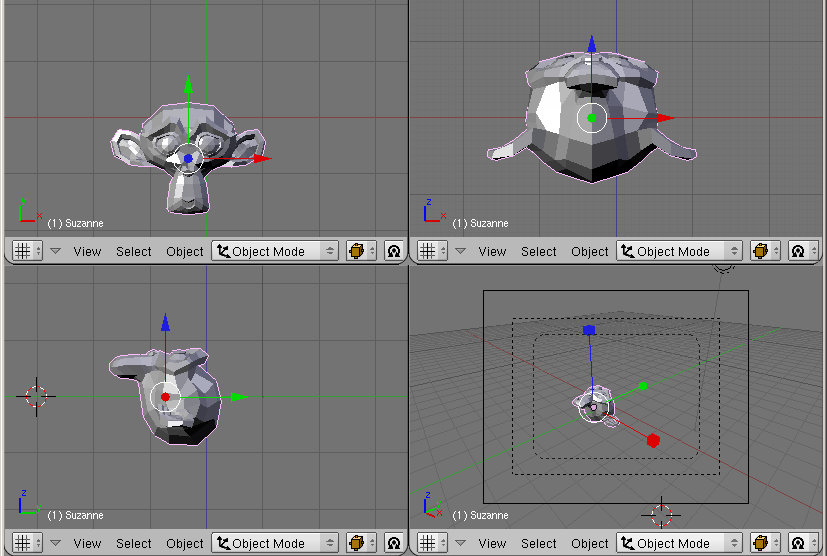 Computer Viewing
There are three aspects of the viewing process, all of which are implemented in the pipeline,
Positioning the camera
Setting the model-view matrix
Selecting a lens
Setting the projection matrix
Clipping
Setting the view volume
29
Angel: Interactive Computer Graphics 5E © Addison-Wesley 2009
The OpenGL Camera
In OpenGL, initially the object and camera frames are the same
Default model-view matrix is an identity
The camera is located at origin and points in the negative z direction
OpenGL also specifies a default view volume that is a cube with sides of length 2 centered at the origin
Default projection matrix is an identity
30
Angel: Interactive Computer Graphics 5E © Addison-Wesley 2009
Default Projection
Default projection is orthogonal
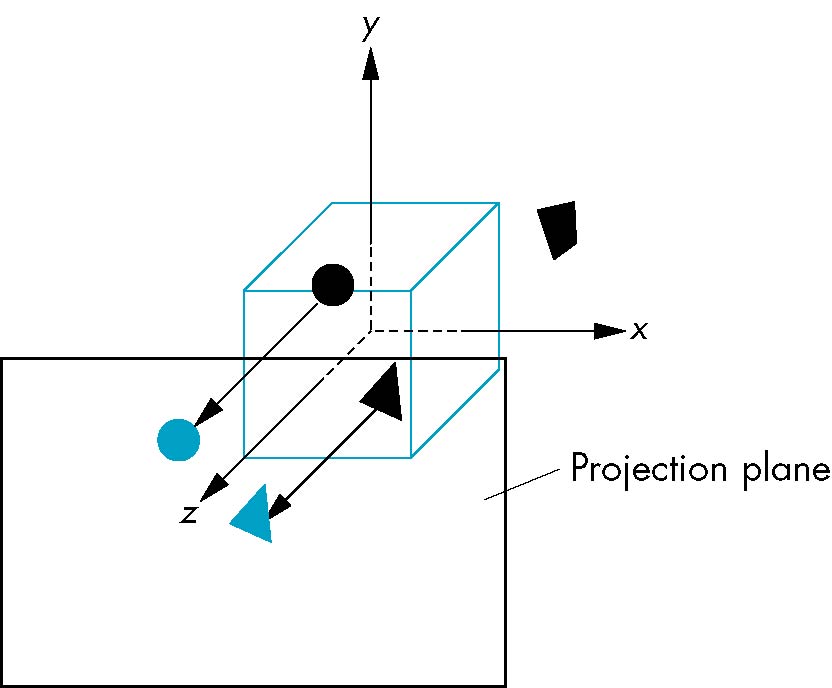 clipped out
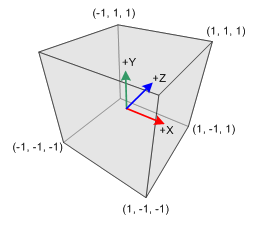 2
z=0
31
Angel: Interactive Computer Graphics 5E © Addison-Wesley 2009
[Speaker Notes: http://www.songho.ca/opengl/gl_projectionmatrix.html]
Moving the Camera Frame
If we want to visualize object with both positive and negative z values we can either
Move the camera in the positive z direction
Translate the camera frame
Move the objects in the negative z direction
Translate the world frame
Both of these views are equivalent and are determined by the model-view matrix
Want a translation (glTranslatef(0.0,0.0,-d);)
d > 0
32
Angel: Interactive Computer Graphics 5E © Addison-Wesley 2009
Moving Camera back from Origin
frames after translation by –d
                  d > 0
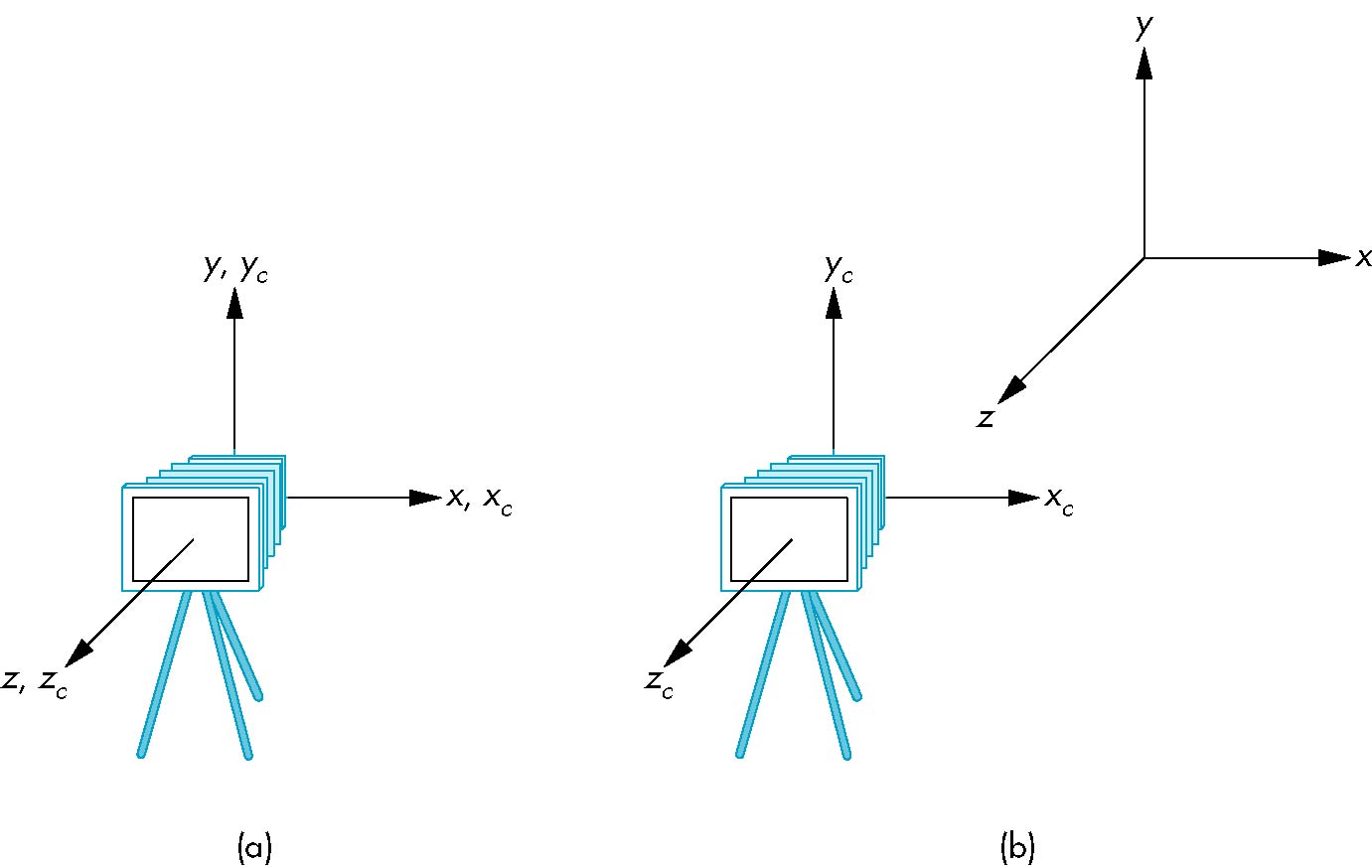 default frames
33
Angel: Interactive Computer Graphics 5E © Addison-Wesley 2009
Moving the Camera
We can move the camera to any desired position by a sequence of rotations and translations
Example: side view
Rotate the camera
Move it away from origin
Model-view matrix C = TR
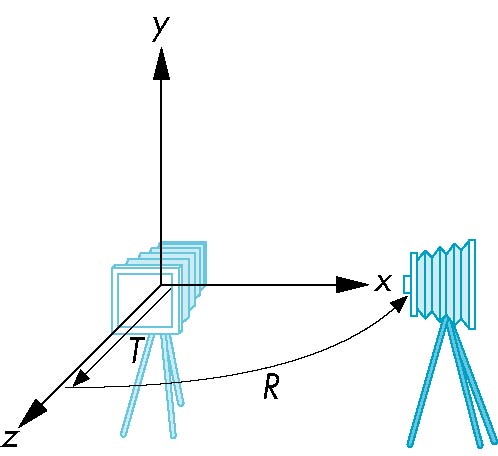 34
Angel: Interactive Computer Graphics 5E © Addison-Wesley 2009
OpenGL code
Remember that last transformation specified is first to be applied
glMatrixMode(GL_MODELVIEW)
glLoadIdentity();
glTranslatef(0.0, 0.0, -d);
glRotatef(90.0, 0.0, 1.0, 0.0);
35
Angel: Interactive Computer Graphics 5E © Addison-Wesley 2009
The LookAt Function
The GLU library contains the function gluLookAt to form the required modelview matrix through a simple interface
Note the need for setting an up direction
Still need to initialize 
Can concatenate with modeling transformations
Example: isometric view of cube aligned with axes
glMatrixMode(GL_MODELVIEW):
glLoadIdentity();
gluLookAt(1.0, 1.0, 1.0, 0.0, 0.0, 0.0, 0., 1.0. 0.0);
36
Angel: Interactive Computer Graphics 5E © Addison-Wesley 2009
gluLookAt
gluLookAt(eyex, eyey, eyez, atx, aty, atz, upx, upy, upz)
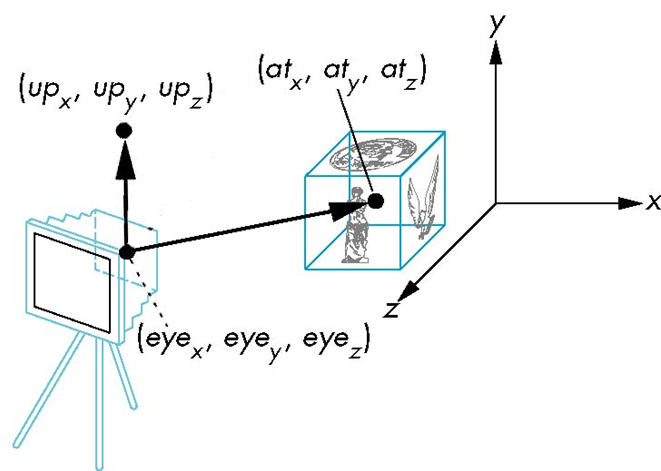 37
Angel: Interactive Computer Graphics 5E © Addison-Wesley 2009
Other Viewing APIs
The LookAt function is not only one possible API for positioning the camera
Others include
View reference point, view plane normal, view up (PHIGS, GKS-3D)
Yaw, pitch, roll
Elevation, azimuth, twist
Direction angles
38
Angel: Interactive Computer Graphics 5E © Addison-Wesley 2009
Projections Basic
Projections and Normalization
The default projection in the eye (camera) frame is orthogonal 
For points within the default view volume


Most graphics systems use view normalization
All other views are converted to the default view by transformations that determine the projection matrix
Allows use of the same pipeline for all views
xp = x
yp = y
zp = 0
40
Angel: Interactive Computer Graphics 5E © Addison-Wesley 2009
Homogeneous Coordinate Representation
default orthographic projection
xp = x
yp = y
zp = 0
wp = 1
pp = Mp
M =
In practice, we can let M = I and set 
the z term to zero later
41
Angel: Interactive Computer Graphics 5E © Addison-Wesley 2009
Simple Perspective
Center of projection at the origin
Projection plane z = d, d < 0
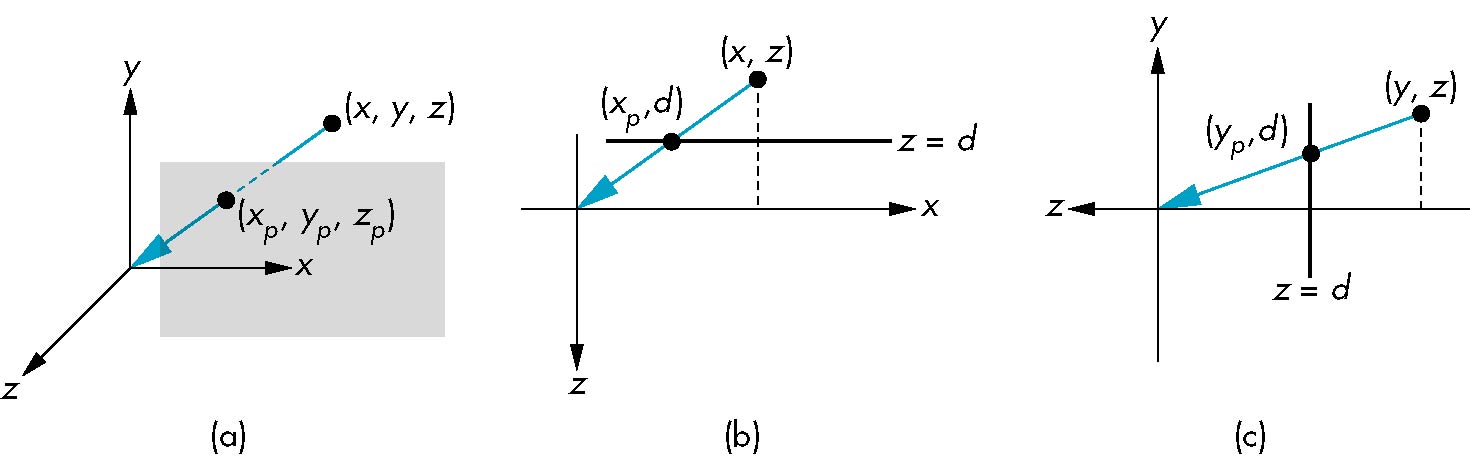 42
Angel: Interactive Computer Graphics 5E © Addison-Wesley 2009
Perspective Equations
Consider top and side views
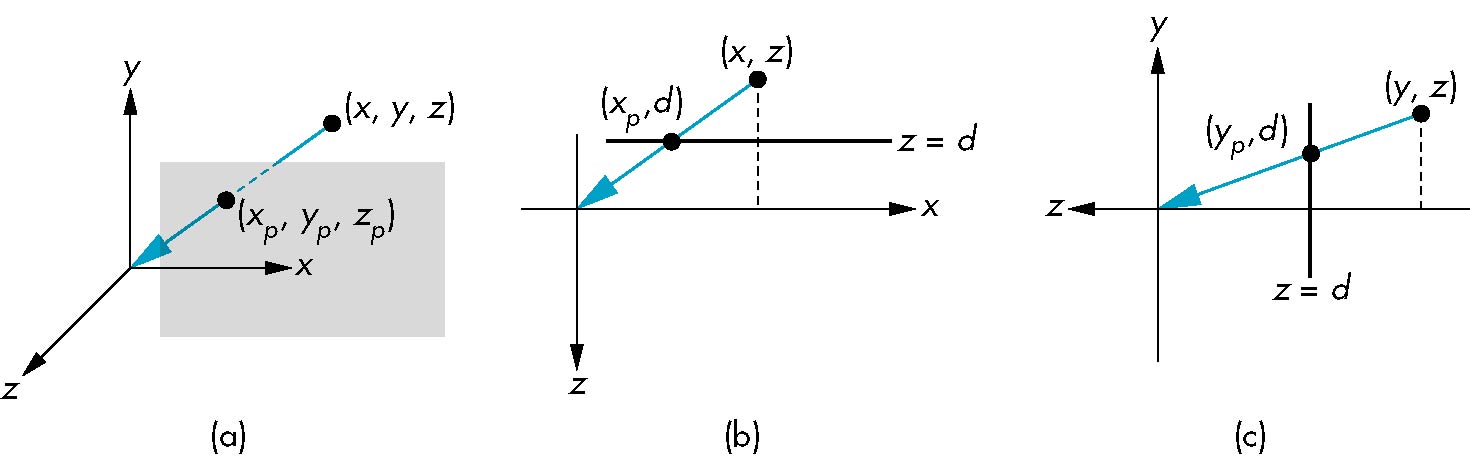 xp =
yp =
zp = d
43
Angel: Interactive Computer Graphics 5E © Addison-Wesley 2009
Homogeneous Coordinate Form
consider q = Mp where
M =
     p =
q =
44
Angel: Interactive Computer Graphics 5E © Addison-Wesley 2009
Perspective Division
However w  1, so we must divide by w to return from homogeneous coordinates
This perspective division yields


the desired perspective equations 
We will consider the corresponding clipping volume with the OpenGL functions
xp =
yp =
zp = d
45
Angel: Interactive Computer Graphics 5E © Addison-Wesley 2009
OpenGL Orthogonal Viewing
glOrtho(left,right,bottom,top,near,far)
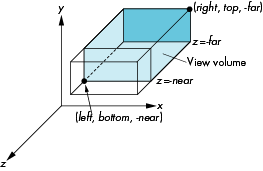 near and far measured from camera
46
Angel: Interactive Computer Graphics 5E © Addison-Wesley 2009
OpenGL Perspective
glFrustum(left,right,bottom,top,near,far)
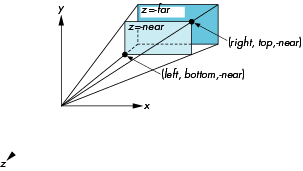 47
Angel: Interactive Computer Graphics 5E © Addison-Wesley 2009
Using Field of View
With glFrustum it is often difficult to get the desired view
gluPerpective(fovy, aspect, near, far) often provides a better interface
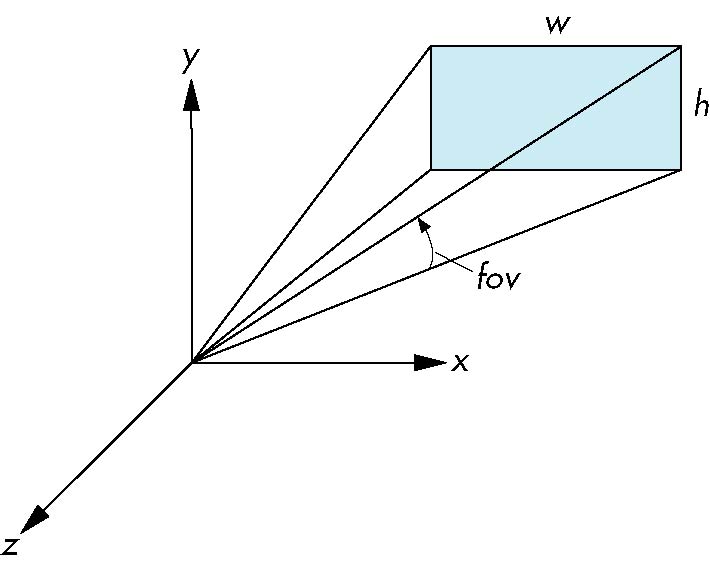 front plane
aspect = w/h
48
Angel: Interactive Computer Graphics 5E © Addison-Wesley 2009
Amazing Anamorphic Illusions!
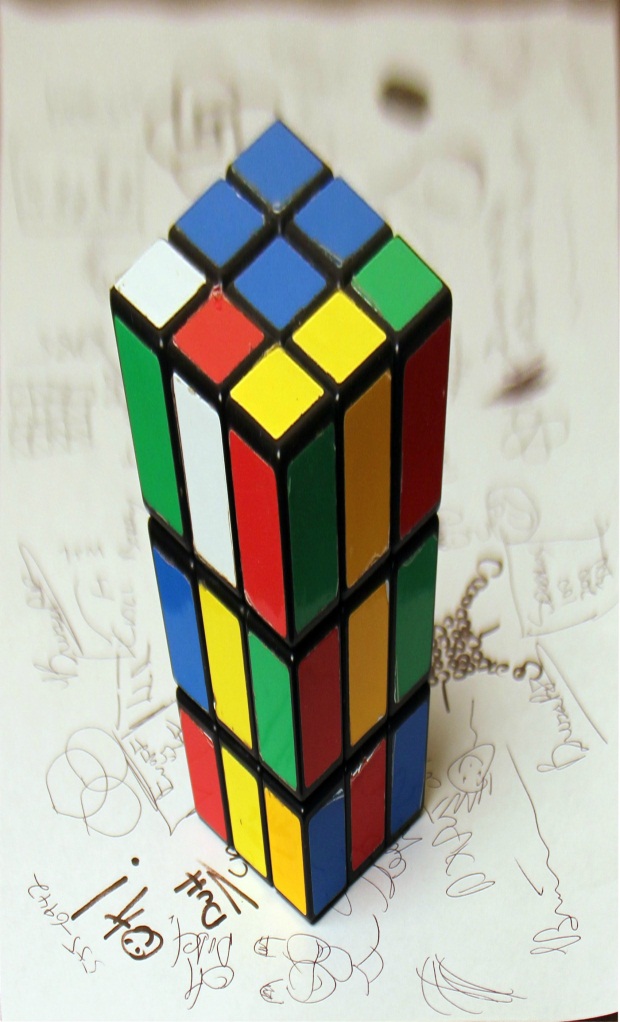 [Speaker Notes: https://www.youtube.com/watch?NR=1&v=tBNHPk-Lnkk&feature=endscreen]
Projection Matrices
50
Objectives
Derive the projection matrices used for standard OpenGL projections

Introduce oblique projections

Introduce projection normalization
51
Angel: Interactive Computer Graphics 5 © Addison-Wesley 2009
Normalization
Rather than derive a different projection matrix for each type of projection, we can convert all projections to orthogonal projections with the default view volume

This strategy allows us to use standard transformations in the pipeline and makes for efficient clipping
52
Angel: Interactive Computer Graphics 5 © Addison-Wesley 2009
Pipeline View
modelview
transformation
projection
transformation
perspective
 division
4D  3D
Non-singular
clipping
projection
3D  2D
against default cube
53
Angel: Interactive Computer Graphics 5 © Addison-Wesley 2009
Notes
We stay in four-dimensional homogeneous coordinates through both the modelview and projection transformations
Both these transformations are nonsingular
Default to identity matrices (orthogonal view)
Normalization lets us clip against simple cube regardless of type of projection
Delay final projection until end
Important for hidden-surface removal to retain depth information as long as possible
54
Angel: Interactive Computer Graphics 5 © Addison-Wesley 2009
Orthogonal Normalization
glOrtho(left,right,bottom,top,near,far)
normalization  find transformation to convert
specified clipping volume to default
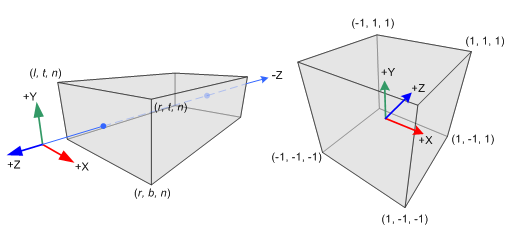 55
http://www.songho.ca/opengl/gl_projectionmatrix.html
Orthogonal Matrix
Two steps
Translate from center to origin
T(-(right+left)/2, -(top+bottom)/2, -(far+near)/2))
Scale to have sides of length 2
S( 2/(right-left), 2/(top-bottom), -2/(far-near) )
56
Final Projection
Set z =0 
Equivalent to the homogeneous coordinate transformation




Hence, general orthogonal projection in 4D is
Morth =
P = MorthST
57
Angel: Interactive Computer Graphics 5 © Addison-Wesley 2009
Oblique Projections
The OpenGL projection functions cannot produce general parallel projections such as



However if we look at the example of the cube it appears that the cube has been sheared
Oblique Projection = Shear + Orthogonal Projection
58
Angel: Interactive Computer Graphics 5 © Addison-Wesley 2009
General Shear
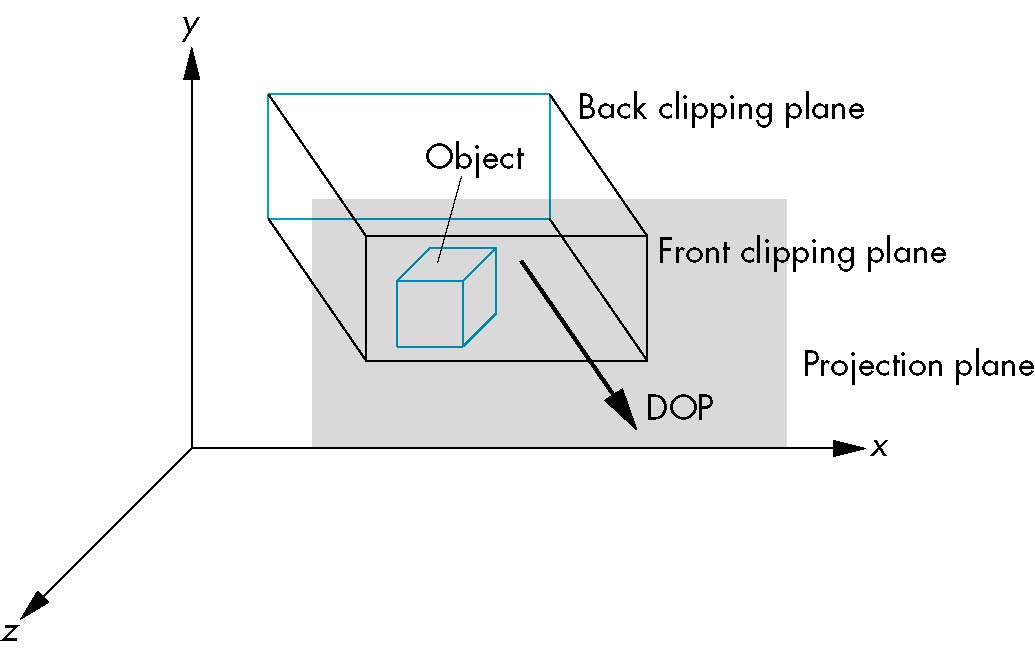 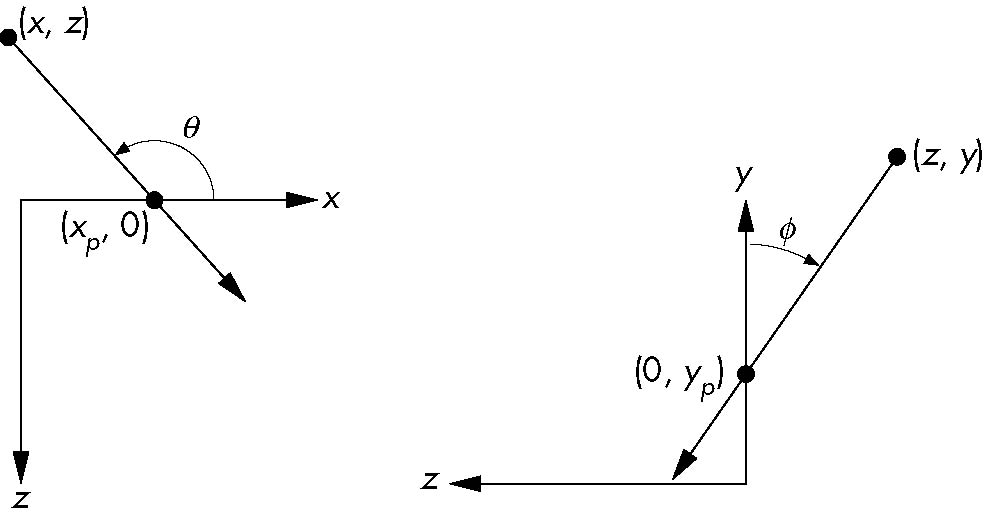 top view
side view
59
Angel: Interactive Computer Graphics 5 © Addison-Wesley 2009
Shear Matrix
xy shear (z values unchanged)




Projection matrix

General case:
H(q,f) =
P = Morth H(q,f)
P = Morth STH(q,f)
60
Angel: Interactive Computer Graphics 5 © Addison-Wesley 2009
Equivalency
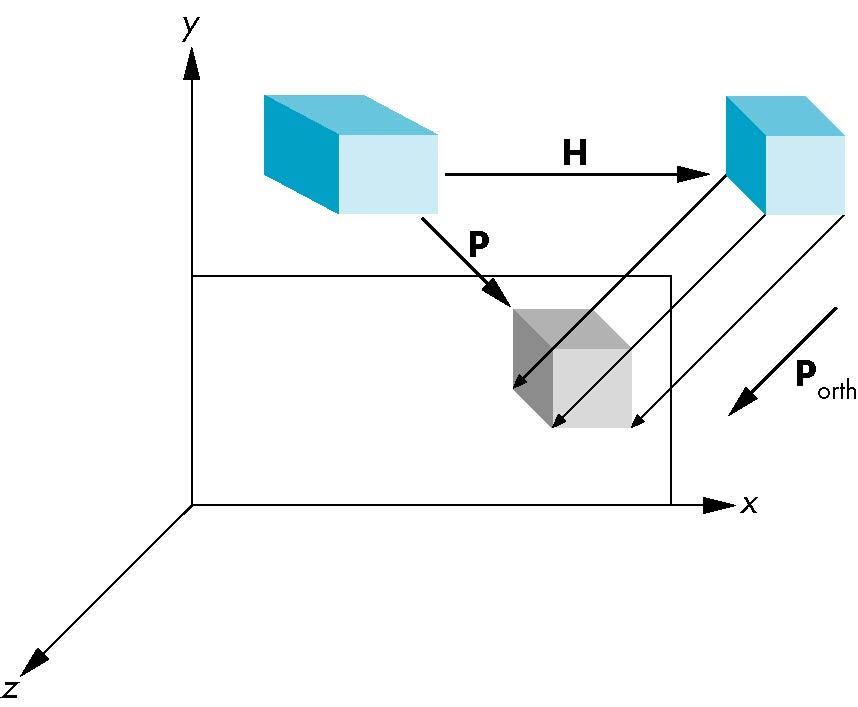 61
Angel: Interactive Computer Graphics 5 © Addison-Wesley 2009
Effect on Clipping
The projection matrix P = STH transforms the original clipping volume to the default clipping volume
object
top view
z =  1
DOP
DOP
x = -1
x = 1
far plane
z = -1
clipping
volume
near plane
distorted object
(projects correctly)
Angel: Interactive Computer Graphics 5 © Addison-Wesley 2009
62
[Speaker Notes: DOP = Direction of Projection]
Simple Perspective
Consider a simple perspective with the COP at the origin, the near clipping plane at z = -1, and a 90 degree field of view determined by the planes 
  x =  z, y =  z
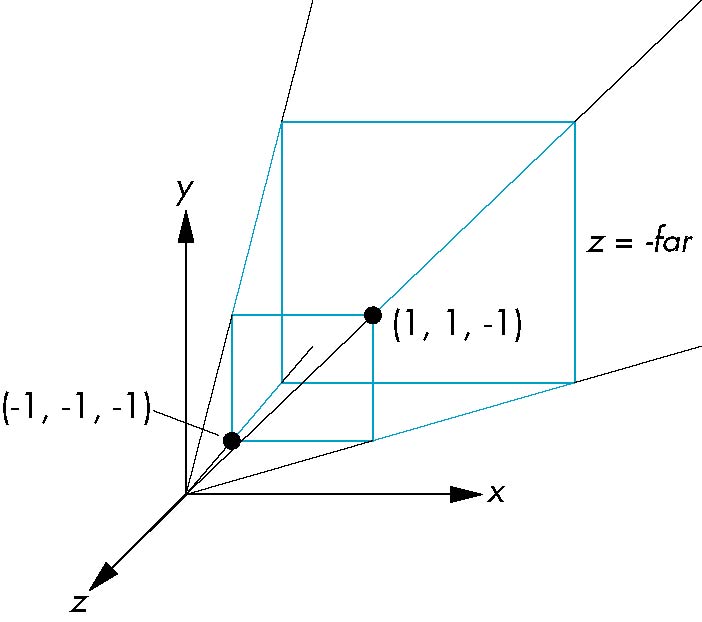 63
Angel: Interactive Computer Graphics 5 © Addison-Wesley 2009
[Speaker Notes: COP = Center of Projection]
Perspective Matrices
Simple projection matrix in homogeneous coordinates




Note that this matrix is independent of the far clipping plane
M =
64
Angel: Interactive Computer Graphics 5 © Addison-Wesley 2009
[Speaker Notes: Assume the projection plane at z = -1;]
Generalization
N =
after perspective division, the point (x, y, z, 1) goes to
x’’ = -x/z
y’’ = -y/z
Z’’ = -(a+b/z)
which projects orthogonally to the desired point 
regardless of a and b
65
Angel: Interactive Computer Graphics 5 © Addison-Wesley 2009
Picking a and b
If we pick
the near plane is mapped to z = -1
the far plane is mapped to z =1
and the sides are mapped to x =  1, y =  1
Hence the new clipping volume is the default clipping volume
66
[Speaker Notes: Both nearVal and farVal must be positive.

http://www.opengl.org/sdk/docs/man/xhtml/glFrustum.xml

http://www.opengl.org/sdk/docs/man/xhtml/gluPerspective.xml]
Normalization Transformation
distorted object
projects correctly
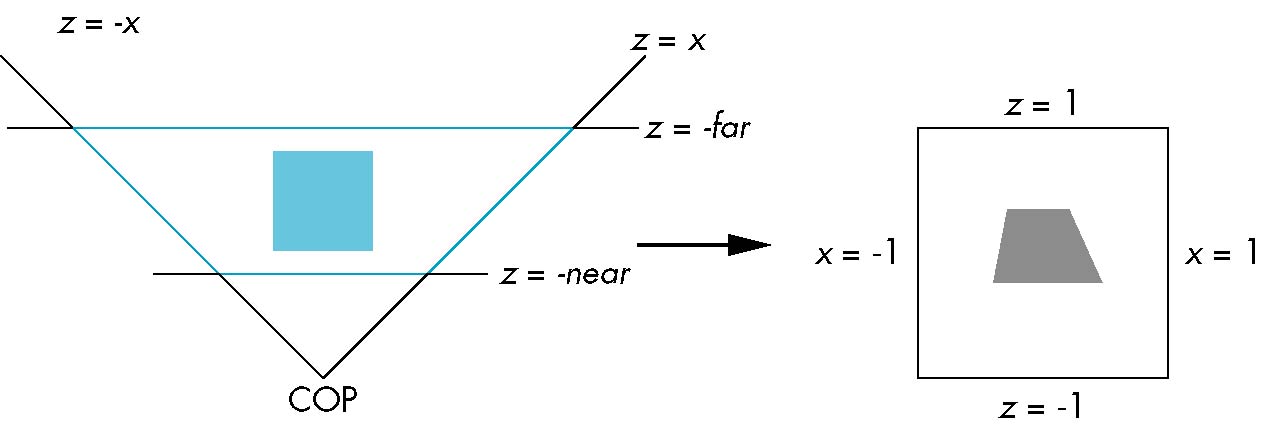 original clipping
     volume
original object
new clipping
   volume
67
Angel: Interactive Computer Graphics 5 © Addison-Wesley 2009
Normalization and Hidden-Surface Removal
Although our selection of the form of the perspective matrices may appear somewhat arbitrary, it was chosen so that if z1 > z2 in the original clipping volume then the for the transformed points z1’ > z2’
Thus hidden surface removal works if we first apply the normalization transformation
However, the formula z’’ = -(a+b/z) implies that the distances are distorted by the normalization which can cause numerical problems especially if the near distance is small
68
Angel: Interactive Computer Graphics 5 © Addison-Wesley 2009
OpenGL Perspective
glFrustum allows for an unsymmetric viewing frustum (although gluPerspective does not)
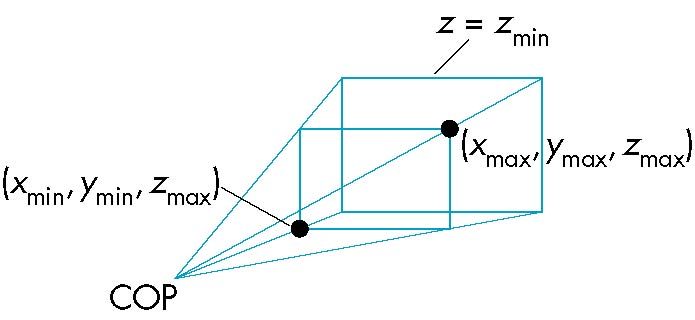 69
Angel: Interactive Computer Graphics 5 © Addison-Wesley 2009
OpenGL Perspective Matrix
The normalization in glFrustum requires an initial shear to form a right viewing pyramid, followed by a scaling to get the normalized perspective volume. Finally, the perspective matrix results in needing only a final orthogonal transformation
P = NSH
our previously defined
 perspective matrix
shear and scale
70
Angel: Interactive Computer Graphics 5 © Addison-Wesley 2009
Why do we do it this way?
Normalization allows for a single pipeline for both perspective and orthogonal viewing
We stay in four dimensional homogeneous coordinates as long as possible to retain three-dimensional information needed for hidden-surface removal and shading
We simplify clipping
71
Angel: Interactive Computer Graphics 5 © Addison-Wesley 2009
Building Models
72
Objectives
Introduce simple data structures for building polygonal models
Vertex lists
Edge lists
OpenGL vertex arrays
73
Angel: Interactive Computer Graphics 5E © Addison-Wesley 2009
Representing a Mesh
e2
v5
Consider a mesh




There are 8 nodes and 12 edges
5 interior polygons
6 interior (shared) edges
Each vertex has a location vi = (xi yi zi)
v6
e3
e9
e8
v8
v4
e1
e11
e10
v7
e4
e7
v1
e12
v2
v3
e6
e5
Angel: Interactive Computer Graphics 5E © Addison-Wesley 2009
74
3D model format
SIMPLE 
Trianglevertex1_X  vertex1_Y  vertex1_Z  normal1_X  normal1_Y normal1_Zvertex2_X  vertex2_Y  vertex2_Z  normal2_X  normal2_Y normal2_Zvertex3_X  vertex3_Y  vertex3_Z  normal3_X  normal3_Y normal3_Z
　

COLOR
Trianglefrontcolor_R  frontcolor_G  frontcolor_B  backcolor_R  backcolor_G  backcolor_Bvertex1_X  vertex1_Y  vertex1_Z  normal1_X  normal1_Y normal1_Zvertex2_X  vertex2_Y  vertex2_Z  normal2_X  normal2_Y normal2_Zvertex3_X  vertex3_Y  vertex3_Z  normal3_X  normal3_Y normal3_Z
[Speaker Notes: http://graphics.csie.ntu.edu.tw/~ming/courses/icg/models.html]
Simple Representation
Define each polygon by the geometric locations of its vertices
Leads to OpenGL code such as




Inefficient and unstructured
Consider moving a vertex to a new location
Must search for all occurrences
glBegin(GL_POLYGON);
    glVertex3f(x1, x1, x1);
    glVertex3f(x6, x6, x6);
    glVertex3f(x7, x7, x7);
glEnd();
76
Angel: Interactive Computer Graphics 5E © Addison-Wesley 2009
Inward and Outward Facing Polygons
The order {v1, v6, v7} and {v6, v7, v1} are equivalent in that the same polygon will be rendered by OpenGL but the order {v1, v7, v6} is different
The first two describe outwardly 
facing polygons
Use the right-hand rule = 
counter-clockwise encirclement 
of outward-pointing normal 
OpenGL can treat inward and 
outward facing polygons differently
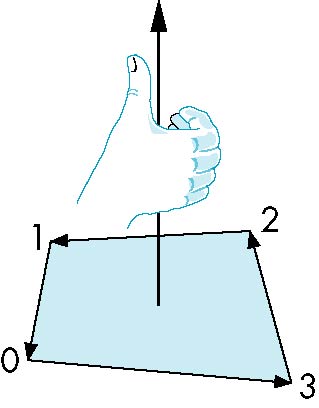 77
Angel: Interactive Computer Graphics 5E © Addison-Wesley 2009
Wavefront obj format
#example obj file v -1.63326156 -3.04798102 -8.81131839vn 0.00379090 0.40057179 0.01256634vt 0.22390614 0.97395277f 4/2/4 3/1/3 2/2/2       (index to v/t/n)
Geometry vs Topology
Generally it is a good idea to look for data structures that separate the geometry from the topology
Geometry: locations of the vertices
Topology: organization of the vertices and edges
Example: a polygon is an ordered list of vertices with an edge connecting successive pairs of vertices and the last to the first
Topology holds even if geometry changes
79
Angel: Interactive Computer Graphics 5E © Addison-Wesley 2009
Vertex Lists
Put the geometry in an array
Use pointers from the vertices into this array
Introduce a polygon list
x1 y1 z1
x2 y2 z2
x3 y3 z3
x4 y4 z4
x5 y5 z5.
x6 y6 z6
x7 y7 z7
x8 y8 z8
v1
v7
v6
P1
P2
P3
P4
P5
v8
v5
v6
topology
geometry
Angel: Interactive Computer Graphics 5E © Addison-Wesley 2009
80
Shared Edges
Vertex lists will draw filled polygons correctly but if we draw the polygon by its edges, shared edges are drawn twice





Can store mesh by edge list
81
Angel: Interactive Computer Graphics 5E © Addison-Wesley 2009
e2
v5
v6
e3
e9
e8
v8
e1
e11
e10
v7
e4
e7
v1
e12
v2
v3
e6
e5
Edge List
x1 y1 z1
x2 y2 z2
x3 y3 z3
x4 y4 z4
x5 y5 z5.
x6 y6 z6
x7 y7 z7
x8 y8 z8
e1
e2
e3
e4
e5
e6
e7
e8
e9
v1
v6
Note polygons are
not represented
82
Angel: Interactive Computer Graphics 5E © Addison-Wesley 2009
Modeling a Cube
Model a color cube for rotating cube program

Define global arrays for vertices and colors
GLfloat vertices[][3] = 
 {{-1.0,-1.0,-1.0},{1.0,-1.0,-1.0},
	{1.0,1.0,-1.0}, {-1.0,1.0,-1.0}, {-1.0,-1.0,1.0},
 	{1.0,-1.0,1.0}, {1.0,1.0,1.0}, {-1.0,1.0,1.0}};
GLfloat colors[][3] = 
     {{0.0,0.0,0.0},{1.0,0.0,0.0},
	{1.0,1.0,0.0}, {0.0,1.0,0.0}, {0.0,0.0,1.0},
 	{1.0,0.0,1.0}, {1.0,1.0,1.0}, {0.0,1.0,1.0}};
83
Angel: Interactive Computer Graphics 5E © Addison-Wesley 2009
[Speaker Notes: 8 vertexs]
Drawing a polygon from a list of indices
Draw a quadrilateral from a list of indices into the array vertices and use color corresponding to first index
void polygon(int *a, int *b, int *c , int *d)
{
    glBegin(GL_POLYGON);
      glColor3fv(colors[a]);
      glVertex3fv(vertices[a]);
      glVertex3fv(vertices[b]);
      glVertex3fv(vertices[c]);
      glVertex3fv(vertices[d]);
    glEnd();
 }
84
Angel: Interactive Computer Graphics 5E © Addison-Wesley 2009
Draw cube from faces
void colorcube( )
{
    polygon(0,3,2,1);
    polygon(2,3,7,6);
    polygon(0,4,7,3);
    polygon(1,2,6,5);
    polygon(4,5,6,7);
    polygon(0,1,5,4);
}
5
6
2
1
7
4
0
3
Note that vertices are ordered so that 
we obtain correct outward facing normals
85
Angel: Interactive Computer Graphics 5E © Addison-Wesley 2009
Efficiency
The weakness of our approach is that we are building the model in the application and must do many function calls to draw the cube
Drawing a cube by its faces in the most straight forward way requires
6 glBegin, 6 glEnd
6 glColor
24 glVertex
More if we use texture and lighting
86
Angel: Interactive Computer Graphics 5E © Addison-Wesley 2009
Vertex Arrays
OpenGL provides a facility called vertex arrays that allows us to store array data in the implementation
Six types of arrays supported
Vertices
Colors
Color indices
Normals
Texture coordinates
Edge flags
We will need only colors and vertices
87
Angel: Interactive Computer Graphics 5E © Addison-Wesley 2009